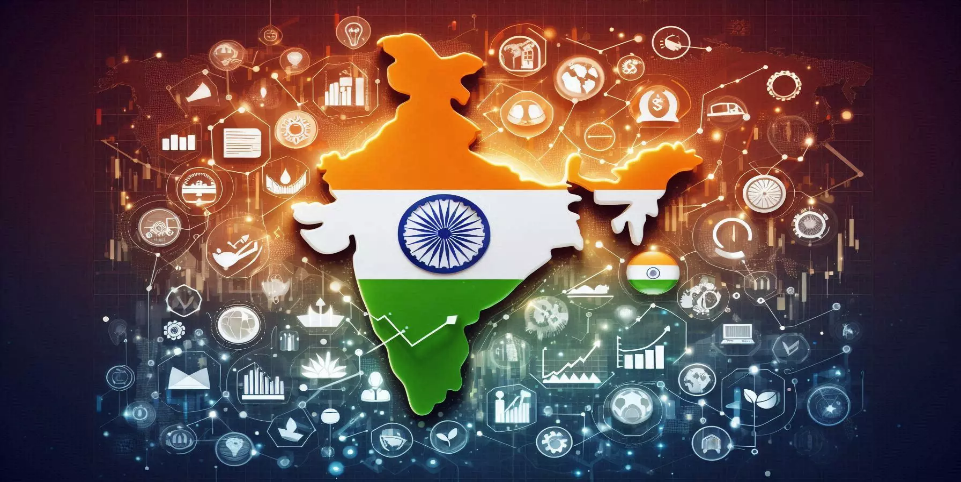 INDIA'S RESILIENCE TO SAIL THROUGH GLOBAL TURBULENCE
Presentation by Shri T. N. Manoharan, Chairman, IDBI Bank & Past President of ICAI
49th Regional Conference organized by Eastern India Regional Council of The Institute of Chartered Accountants of India | August 2024
[Speaker Notes: © Copyright PresentationGO.com – The free PowerPoint and Google Slides template library]
Factors Behind Resilient Indian Economy
2
[Speaker Notes: © Copyright PresentationGO.com – The free PowerPoint and Google Slides template library]
Sound Domestic Fundamentals
3
Source: Economic Outlook database, Centre for Monitoring Indian Economy
[Speaker Notes: © Copyright PresentationGO.com – The free PowerPoint and Google Slides template library]
Select Key Sectors
4
[Speaker Notes: © Copyright PresentationGO.com – The free PowerPoint and Google Slides template library]
Select Key Sectors
5
[Speaker Notes: © Copyright PresentationGO.com – The free PowerPoint and Google Slides template library]
Major Structural Reforms
6
[Speaker Notes: © Copyright PresentationGO.com – The free PowerPoint and Google Slides template library]
Key Indicators
JAM Trinity*
IBC – Corporate Insolvency Resolution Process#
* - PMJDY Beneficiaries as on 31/07/2024, Aadhaar Enrolment as on 14/08/2024, Active wireless subscribers in May 31, 2024
# - As at end-Jun 2024; * - Withdrawn/ Closed/ Resolved/ Liquidated
7
Key Indicators
Start-up Landscape
Tourism & Hospitality
8
Tax Collection
Post GST
* - Combined Tax Revenue of Central and State Governments
# - Non-Individuals include Hindu Undivided Family (HUF), Firms, Association of Persons/ Body of Individuals (AOP/BOI), Companies and Others
9
Key Government Schemes
10
[Speaker Notes: © Copyright PresentationGO.com – The free PowerPoint and Google Slides template library]
A Growth Strategy For New India
The Union Budget 2024-25, weaved around the narrative of “Viksit Bharat @ 2047”, focused on employment, skilling, MSMEs and the middle class through the following 9 priorities:
11
[Speaker Notes: © Copyright PresentationGO.com – The free PowerPoint and Google Slides template library]
Viksit Bharat @ 2047
Viksit Bharat 2047 is the vision to transform India into a developed nation by 2047 - the 100th year of independence.
The four pillars of Viksit Bharat are Yuva (Youth), Garib (Poor), Mahilayen (Women) and Annadata (Farmers).
The vision of Viksit Bharat is that of a prosperous Bharat in harmony with modern infrastructure and nature and giving opportunities for all citizens of all regions to reach their potential.
Different aspects of Viksit Bharat are:
12
[Speaker Notes: © Copyright PresentationGO.com – The free PowerPoint and Google Slides template library]
Risks to India’s Economic Outlook
13
[Speaker Notes: © Copyright PresentationGO.com – The free PowerPoint and Google Slides template library]
Countering the Risks
14
[Speaker Notes: © Copyright PresentationGO.com – The free PowerPoint and Google Slides template library]
Role of CAs in Building Resilient India
15
[Speaker Notes: © Copyright PresentationGO.com – The free PowerPoint and Google Slides template library]
Comparison of Key Socio-Economic Indicators
16
Growing Global Prominence
17
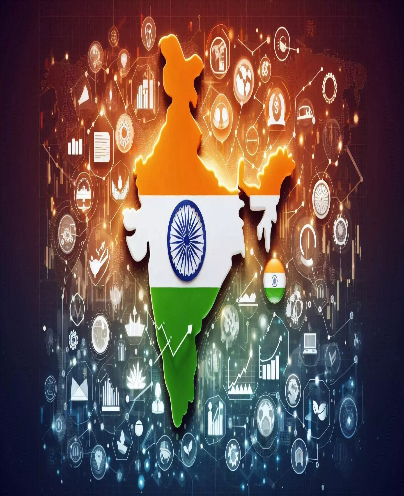 Thank You!
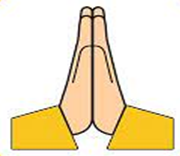 T. N. Manoharan
[Speaker Notes: © Copyright PresentationGO.com – The free PowerPoint and Google Slides template library]